Confession of Faith
multiple languages
(source ICF Utrecht, the Netherlands)
I believe in God the Father, the  Almighty, Creator of heaven and earth
Ik geloof in God de Vader, de Almachtige, Schepper van hemel en aarde
Je crois en Dieu, le Père tout-puissant, créateur du ciel et de la terre
İNANIYORUM; Göğün ve yerin Yaratanı, her şeye gücü yeten Baba,Tanrı’ya; ve
Верую в Бога Отца Вседержителя, Творца неба и земли
.من ا يمان دارم به خدای پدر قادر مطلق خالق اسمان و زمین .
Ninamwamini Mungu, Baba Mwenyezi
Aku percaya kepada Allah, Bapa yang mahakuasa, Khalik langit dan bumi.
我信上帝，全能的父， 創造天地的主。
Creo en Dios el Padre todopoderoso, Creador del cielo y la tierra.
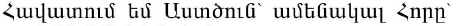 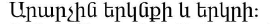 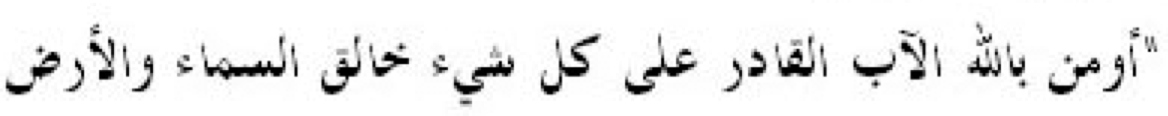 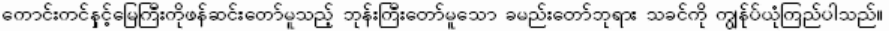 전능하사 천지를 만드신, 하나님 아버지를 내가 믿사오며,
Waxaan rumaysanahay Ilaaha Aabbaha ah, oo ah Qaadirka  uumay samada iyo dhulka
ข้าพเจ้าเชื่อวางใจในพระเจ้า พระบิดาผู้ทรงฤทธิ์ที่สุด ผู้ทรงสร้างฟ้าสวรรค์และโลก
வானத்தையும் பூமியையும் படைத்த சர்வ வல்லமையுள்ள பிதாவாகிய தேவனை விசுவாசிக்கிறேன்
Wierzę w Boga Ojca Wszechmogącego, Stworzyciela nieba i ziemi
Creeds 1/12
and in Jesus Christ his only Son our Lord,
en in Jezus Christus, Zijn eniggeboren Zoon, onze Here,
et en Jésus-Christ, son Fils unique, notre Seigneur,
O’nun biricik oğlu Rabbimiz Mesih İsa’ya.
И в Иисуса Христа, Сына Божьего, Единородного, Господа нашего
.و به پسر یگانه او خداوند ما عیسی مسیح .
Na Yesu Kristo, Mwana wake wa pekee, Bwana wetu,
Dan kepada Yesus Kristus, AnakNya yang tunggal, Tuhan kita,
我信我主耶穌基督，上帝的獨生子；
Creo en Jesucristo, Su Hijo unigénito, nuestro Señor
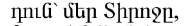 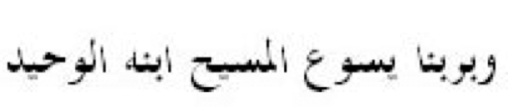 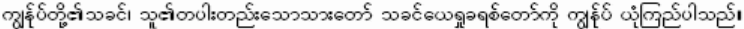 그 외아들 우리 주 예수 그리스도를 믿사오니,
Iyo Ciise Masiixoo ah Inakiisa madigaa, inuu yahay Sayidkeenna;
ข้าพเจ้าเชื่อวางใจในพระเยซูคริสต์ พระบุตรองค์เดียวของพระบิดา
அவருடைய குமாரனாகிய நம்முடைய நாதர் இயேசுகிறிஸ்துவையும் விசுவாசிக்கிறேன்
i w Jezusa Chrystusa, Syna Jego Jedynego, Pana naszego,
Creeds 2/12
who was conceived by the Holy Spirit, born of the Virgin Mary,
die ontvangen is van de Heilige Geest, geboren uit de maagd Maria,
qui a été conçu du Saint-Esprit, est né de la Vierge Marie,
Kutsal Ruh’tan gebe kalan Bakire Meryem’den doğan,
зачатого от Духа Святого и рожденного Девой Марией
که بواسطه روح القدوس در رحم قرار گرفت و از مریم باکره متولد شد .
aliyetwaa mwili kwa tendo la Roho Mutakatifu, akazaliwa na Bikira Maria.
yang dikandung daripada Roh Kudus, lahir dari anak dara Maria,
因著聖靈感孕，從童貞女馬利亞所生；
quien fue concebido por el Espíritu Santo, nacido de la virgen María;
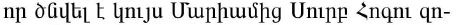 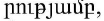 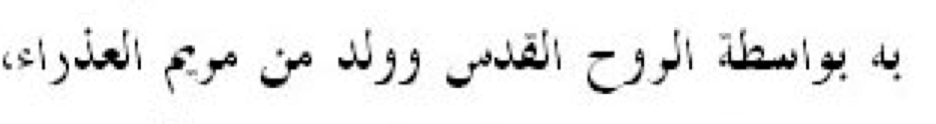 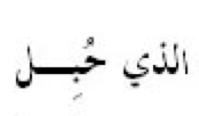 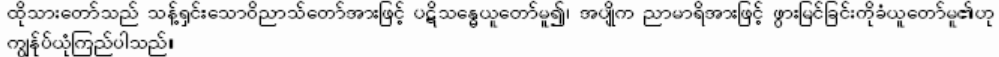 이는 성령으로 잉태하사, 동정녀 마리아에게 나시고,
In Ruuxa Quduuska laga uuraystay, oo uu ka dhashay Maryan oo bikraa;
ทรงปฏิสนธิ์โดยพระวิญญาณบริสุทธิ์ ทรงกำเนิดจากมารีย์สาวพรหมจารี
அவர் பரிசுத்த ஆவியினாலே கன்னிமரியாளிடத்தில் உற்பவித்துப் பிறந்தார்
który się począł z Ducha Świętego. Narodził się z Marii Panny,
Creeds 3/12‏
suffered under Pontius Pilate, was crucified, dead, and buried; he descended into hell,
die geleden heeft onder Pontius Pilatus, is gekruisigd, gestorven en begraven, neergedaald in de hel,
a souffert sous Ponce Pilate, a été crucifié, est mort, a été enseveli, est descendu aux enfers,
Pontiyus Pilatus zamanında acı çekerek çarmıha gerilen, ölüp gömülerek ölüler diyarına inen,
страдавшего при Понтии Пилате; распятого, умершего, погребенного и сошедшего в ад
.و در حکومت پنطیوس پیلا طس الم کشید و مصلوب شده بمرد ومدفون گردید وبه عالم ارواح نزو کرد .
Akateswa zamani za Pontio Pilato, akasulibiwa, akafa, akazikwa, akashuka kuzimuni mwa wafuakashuka kuzimuni mwa wafu
yang menderita di bawah pemerintahan Pontius Pilatus, disalibkan, mati dan dikuburkan, turun ke dalam kerajaan maut,
在本丟彼拉多手下受難，被釘在十字架上，受死，埋葬；
sufrió bajo Poncio Pilato; fue crucificado, muerto y sepultado; descendió al infierno;
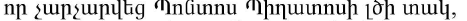 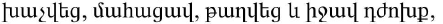 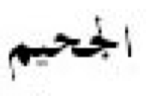 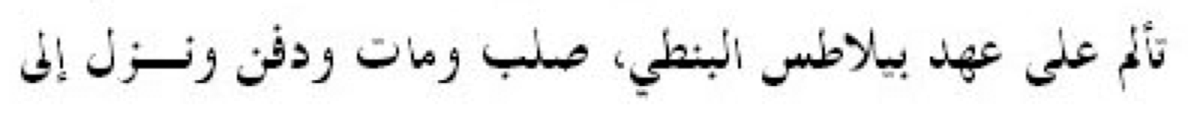 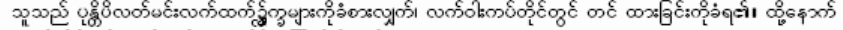 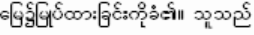 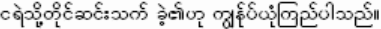 본디오 빌라도'에게 고난을 받으사, 십자가에 못박혀 죽으시고
Oo uu ku hoos silcay Bontiyos Bilaatos, Oo iskutallaabta lagu qodbay, oo uu dhintay, Oo la aasay
ทรงทนทุกข์ทรมาน ในสมัยที่ปอนทิอัสปิลาตปกครอง ทรงถูกตรึงที่กางเขน แล้วมรณา ทรงถูกบรรจุไว้ในอุโมงค์ เสด็จลงสู่แดนมรณา
பொந்தியு பிலாத்துவின் காலத்தில் பாடுபட்டு, சிலுவையில் அறையுண்டு, மரித்து, அடக்கம் 
பண்ணப்பட்டு, பாதாளத்தில் இறங்கினார்
umęczon pod Ponckim Piłatem, ukrzyżowan, umarł i pogrzebion. Zstąpił do piekieł,
Creeds 4/12
the third day he rose again from the dead,
op de derde dag opgestaan uit de doden,
le troisième jour, est ressuscité des morts,
üçüncü gün ölüler arasından dirilen,
и воскресшего на третий день из мертвых
.و در روز سوم از مردگان بر خاست .
akafufuka katika wafu siku ya tatu,
pada hari yang ketiga bangkit pula dari antara orang mati,
降在陰間；第三天從死里復活；
al tercer día resucitó de entre los muertos;
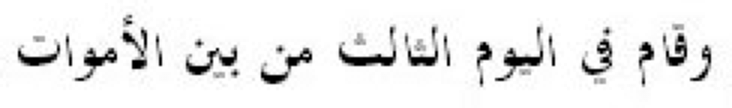 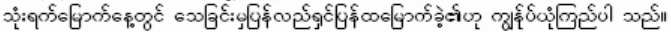 장사한지 사흘 만에 죽은 자 가운데서 다시 살아나시며,
inuu maalintii saddexaad soo noolaaday,
ในวันที่สามทรงเป็นขึ้นมาจากความตาย
மூன்றாம் நாள் மரித்தோரிடத்திலிருந்து எழுந்தருளினார்
trzeciego dnia zmartwychwstał,
Creeds  5/12
he ascended into heaven, and sitteth on the right hand of God the Father Almighty,
opgevaren naar de hemel, en zit aan de rechterhand van God, de almachtige Vader,
est monté au ciel, est assis à la droite de Dieu, le Père tout-puissant,
göğe çıkıp, her şeye gücü yeten Baba Tanrı’nın sağında oturan,
и восшедшего на небеса, и сидящего по правую руку Бога Отца Вседержителя
.به اسمان صعود نموده به دست راست خدای پدر قادر مطلق نشسته است.
akapanda mbinguni, anakaa kwa mukono wa kuume wa Mungu, Baba Mwenyezi
naik ke sorga, duduk di sebelah kanan Allah, Bapa yang mahakuasa,
瓷升天，坐在全能父上帝的右邊；
ascendió al cielo, y se sentó a la derecha de Dios Padre todopoderoso.
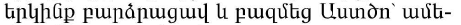 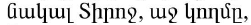 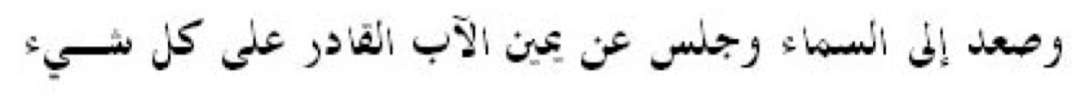 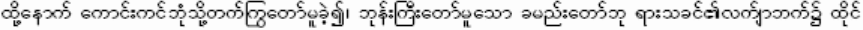 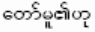 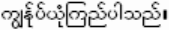 하늘에 오르사, 전능하신 하나님 우편에 앉아 계시다가,
Oo samada aaday, oo uu haatan fadhiyo fadhiyo gacanta midigtaa oo Ilaah Aabbaha Qaadirkaa;
พระองค์เสด็จขึ้นสวรรค์ประทับ ณ เบื้องขวาของพระเจ้าผู้ทรงฤทธิ์ที่สุด
பரமண்டலத்துக்கேறி, பிதாவின் வலதுபாரிசத்தில் வீற்றிருக்கிறார்
wstąpił na niebiosa, siedzi po prawicy Boga Ojca Wszechmogącego
Creeds  6/12
from thence he shall come to judge the living and the dead.
vanwaar Hij komen zal om te oordelen de levenden en de doden.
d'où il viendra  pour juger les vivants et les morts.
oradan dirileri ve ölüleri yargılamak için tekrar gelecek olan
откуда придет Он судить живых и мертвых
.و از انجا خواهد امد تا مردگان و زندگان را داوری نماید .
ndipo atakuja tena kuhukumu wazima na wafu.
dan dari sana Ia akan datang dari sana untuk menghakimi orang yang hidup dan yang mati.
將來必從那里降臨，審判活人，死人。
Desde allí vendrá a juzgar a los vivos y a los muertos.
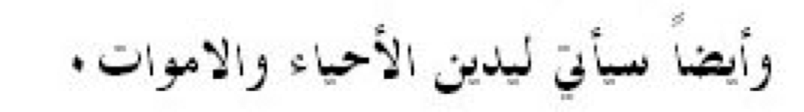 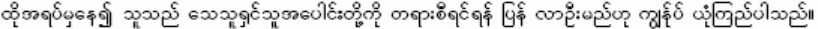 저리로서 산 자와 죽은 자를 심판하러 오시리라.
Oo halkaasuu ka iman doonaa inuu xukumo kuwa nool iyo kuwa dhintayba.
จากที่นั่นพระองค์จะเสด็จมาพิพากษาคนเป็นและคนตาย
அவ்விடத்திலிருந்து உயிருள்ளோரையும் மரித்தோரையும் நியாயந்தீர்க்க வருவார்
stamtąd przyjdzie sądzić żywych i umarłych.
Creeds  7/12
I believe in the Holy Spirit.
Ik geloof in de Heilige Geest.
Je crois en l'Esprit-Saint.
İNANIYORUM; Kutsal Ruh’a,
Верую в Духа Святого,
.و من ایمان دارم به روح القدس.
Ninamwamini Roho Mutakatifu,
Aku percaya kepada Roh Kudus;
我信聖靈；
Creo en el Espíritu Santo
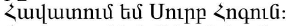 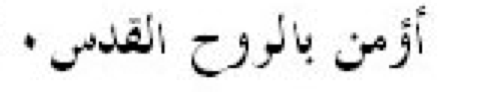 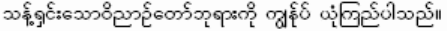 성령을 믿사오며,
Waxaan rumaysanahay Ruuxa Quduuskaa,
ข้าพเจ้าเชื่อวางใจในพระวิญญาณบริสุทธิ์
பரிசுத்த ஆவியையும் விசுவாசிக்கிறேன்
Wierzę w Ducha Świętego,
Creeds 8/12
I believe a holy universal Church, the communion of saints
Ik geloof een heilige, algemene, christelijke kerk, de gemeenschap van de heiligen
Je crois la sainte Église universelle, la communion des saints
İNANIYORUM; kutsal evrensel kiliseye, azizlerin paydaşlığına,
в святую единую вселенскую Церковь, общение святых
.و به کلیسای مقدس جامع و به شرکت مقدسین.
Kanisa katolika takatifu, ushirika wa watakatifu,
gereja yang kudus dan am; persekutuan orang kudus;
我信聖而公之教會；我信聖徒相通；
la santa iglesia universal, la comunión de los santos
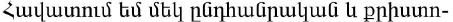 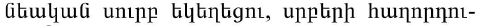 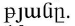 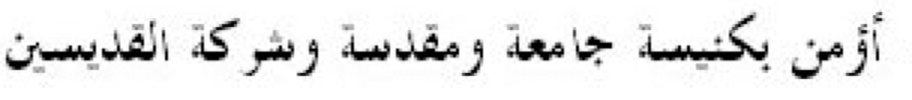 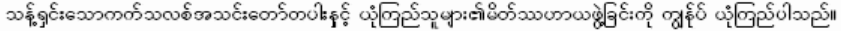 거룩한 공회와 성도가 서로 교통하는 것과,
Kiniisadda Ciise Masiix oo caalamigaa, ururka awliyada,
และเชื่อมั่นในสากลคริสตจักรบริสุทธิ์ ในการร่วมสมานฉันท์ระหว่างธรรมมิกชน
பொதுவாயிருக்கிற பரிசுத்த சபையும்; பரிசுத்தவான்களுடைய ஐக்கியமும்
święty Kościół powszechny, Świętych obcowanie
Creeds  9/12
the forgiveness of sins
vergeving van de zonden
la rémission des péchés
günahların affına,
в прощение грехов
.و به امرزش گناهان .
ondoleo la dhambi
pengampunan dosa;
我信罪得赦免，
el perdón de los pecados,
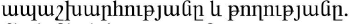 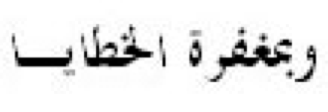 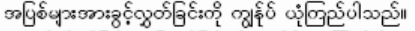 죄를 사하여 주시는 것과,
cafiga dembiga,
การอภัยโทษบาป
பாவ மன்னிப்பும்
grzechów odpuszczenie,
Creeds  10/12
the resurrection of the body
opstanding van het lichaam
la résurrection de la chair
ölülerin dirilişine
в воскресение из мертвых
.و به قیامت ابدان
ufufuko wa mwili
kebangkitan tubuh;
我信身體復活；
la resurrección del cuerpo,
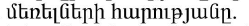 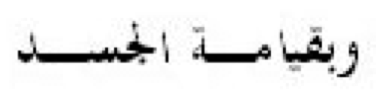 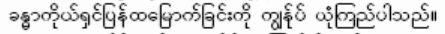 몸이 다시 사는 것과,
sarakicidda jirka,
การที่กายคืนชีพ
சரீரம் உயிர்த்தெழுதலும்
ciała zmartwychwstanie,
Creeds 11/12
and the life everlasting. Amen
en een eeuwig leven. Amen
et la vie éternelle. Amen
ve sonsuz yaşama. AMİN.
и в жизнь вечную. Aминь
.و به حیات جاودان . امـــين
na uzima wa milele. Amina
dan hidup yang kekal.  Amin.
我信永生。阿們！
y la vida eterna. Amen.
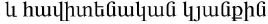 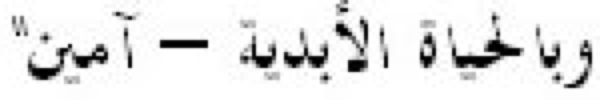 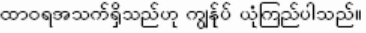 영원히 사는 것을 믿사옵니다. 아멘.
iyo nolosha daa’imiskaa. Aamiin
และสมบูรณ์ชีพนิรันดร์ อาเมน.
நித்திய ஜீவனும் உண்டென்று விசுவாசிக்கிறேன். ஆமென்
żywot wieczny. Amen
Creeds  12/12